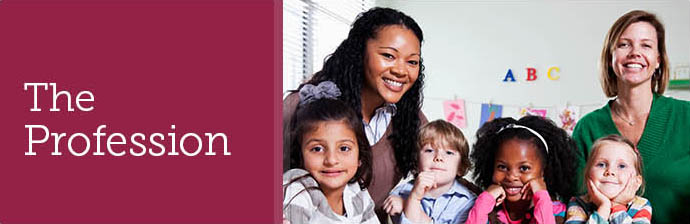 Power to the Profession
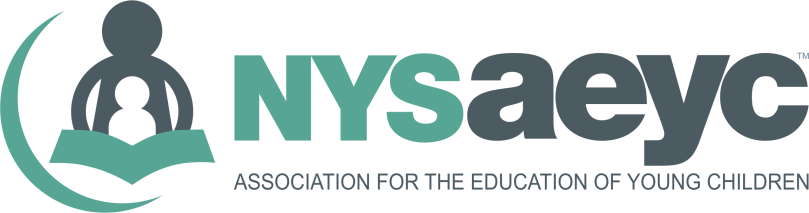 [Speaker Notes: Thank you for the opportunity to be here today to share a little bit about the power to the profession.
How many have heard of this initiative?
How many have responded to the requests for feedback?  Has CCAA sent out surveys?]
Power to the Profession
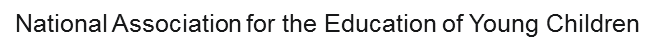 [Speaker Notes: Two year collaborative initiative; a national conversation designed to put the early childhood field itself front and center with many opportunities for engagement and input throughout the two years.]
The Goals…
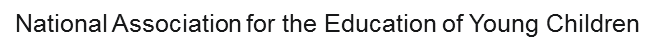 The What…8 Decision Cycles
Professional Identity and Boundary
Advancing, Influencing & Governing vs. Influencing & Partnering      
2. Competencies (General)
Know, Understand, Demonstrate
3. Competencies (Specialized)
Know, Understand, Demonstrate
4. Competency Attainment Source
IHEs and non-IHEs where competencies can be earned
5. Qualifications and Pathways
3-4 Levels of Mastery 

6. Compensation Recommendation
Recommendation Per Level of Mastery

7. Required Accountability and Quality  
    Assurance 
  Certification (Eligibility and Exam)
Approved Competency Attainment Source (IHEs and non-IHEs)

8. Required Support and Infrastructure 
Educator, Higher Education, Program, State, Association
Transition to Finalizing and Implementing
Policy and Financing Agenda
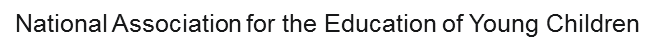 Our Role…Give voice to defining our profession.
Surveys
Focus Groups
Virtual Town Halls
Sign up for mailing list (p2p@naeyc.org)
Connect with local affiliates
Questions & Discussions
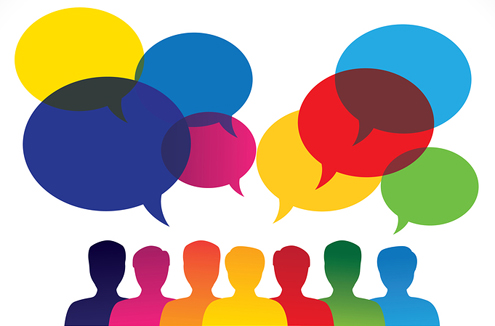 Thank you!!!
http://www.naeyc.org/profession/